Module 7
Do No Harm

INTERNATIONAL PROTOCOL
PART IV – DOCUMENTATION IN PRACTICE: PREPARATION
PAGES 84-103
Training Materials on the International Protocol
© Institute for International Criminal Investigations 2018
Session objectives
Training Materials on the International Protocol
© Institute for International Criminal Investigations 2018
2
What does it mean to 
Do No Harm?
International Protocol, page 85
The key ethical principle of Do No Harm should guide any CARSV documentation process – it is a minimum requirement

Do No Harm means:
thinking carefully about all possible negative impacts of documentation on victims/witnesses, the wider community and documentation team;
being prepared for the harm those impacts may cause; and
making every possible effort to prevent, minimise or respond to potential harm, or dropping documentation or aspect of it if harm cannot be prevented or appropriately minimised.
Training Materials on the International Protocol
© Institute for International Criminal Investigations 2018
3
Who causes harm to 
CARSV survivors?
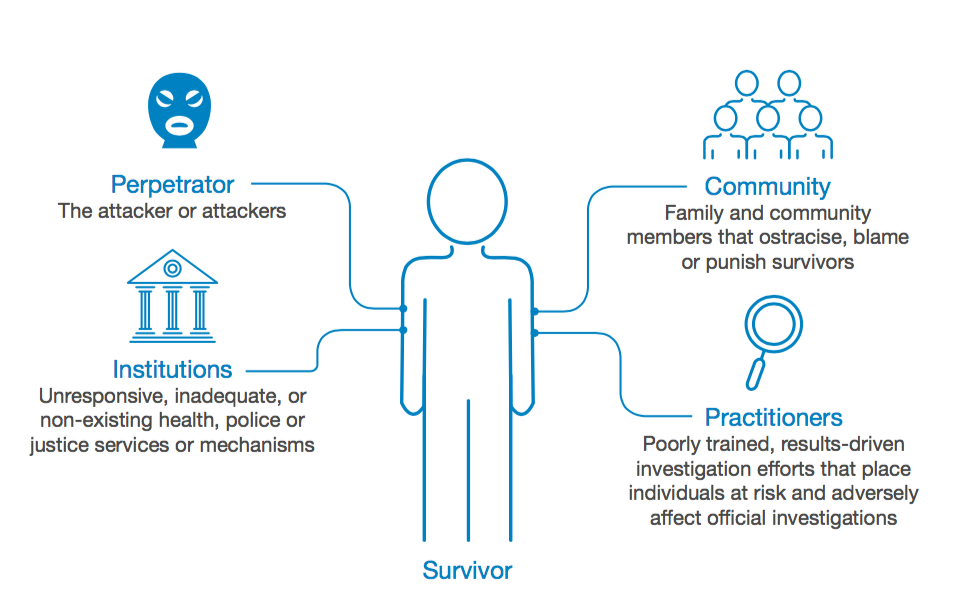 Training Materials on the International Protocol
© Institute for International Criminal Investigations 2018
4
[Speaker Notes: Please refer to the table on page 87 of the International Protocol, Chapter 7, for examples of types of harm and who causes it.]
What does it mean to 
respect survivors’ autonomy?
Do No Harm requires adopting a survivor-centred approach and supporting survivors’ autonomy by prioritising their needs/ requests

Survivors’ decisions may sometimes appear to result from family/cultural pressures and not to be in their best interest

Fully inform survivors, discuss all risks/benefits of participation & support them in accessing services to  ensure they make the best possible decisions for themselves - you may not agree with their decisions but their wishes should be respected
Respecting survivors’ autonomy means recognising their right and ability to make independent decisions and take action based on their own personal values and beliefs
© Institute for International Criminal Investigations 2018
5
What does it mean to 
Do No Harm?
Some risks are inherent to CARSV documentation and cannot be avoided – a full disclosure of all possible risks to victims/witnesses is therefore critical

Respecting the principle of Do No Harm does not necessarily mean that CARSV documentation should not be pursued - victims may be vulnerable but they can be empowered by telling their story and pursuing accountability – that’s their decision
Training Materials on the International Protocol
© Institute for International Criminal Investigations 2018
6
Informed consent – 
what it means?
Informed consent means that CARSV victims/witnesses have the ultimate authority to decide if and how they wish to participate in the documentation process
Legal and ethical obligation to obtain informed consent derived from the principle of autonomy

It requires victims/witnesses to give voluntary consent on the basis of full disclosure and understanding of all stages and aspects of the documentation process

Permission of a legally authorised representative may be sought for individuals incapable of giving informed consent (e.g. young age, disability or mental illness) – children with sufficient maturity may be required to provide informed assent
© Institute for International Criminal Investigations 2018
7
[Speaker Notes: Fundamentals of informed consent, International Protocol Chapter 7, Box 2]
Informed consent – 
what it means?
Informed consent is a process and involves
© Institute for International Criminal Investigations 2018
8
Informed consent –
what negates it?
Consent is not informed or voluntary:

if obtained based on lies, deceit or partial disclosure of potential risks or other information - whether malicious or not;

when despite full disclosure, the witness did not fully understand the facts (e.g. limited capacity, language issues, bad communication, etc.); or

in situations of coercion or inducement (e.g. threats to withdraw assistance or to provide support in return for information).
Information obtained without securing informed consent may not be admissible in court or before other mechanisms
© Institute for International Criminal Investigations 2018
9
Informed consent –
top tips
© Institute for International Criminal Investigations 2018
10
B. How to mitigate harm?
Those documenting CARSV have an ethical professional responsibility to put in place measures to prevent, mitigate or respond to potential harm caused by themselves and institutional/social actors as well
© Institute for International Criminal Investigations 2018
11
[Speaker Notes: Mitigating harm, International Protocol Chapter 7, Box 3]
B. Mitigating harm – 
threat and risk assessments
International Protocol, pages 92-93
Module 8 – Safety and Security and Module 9 - Planning
Annex 2 – Conducting Threat and Risk Assessments
During the planning phase, it is your responsibility to conduct careful and thorough threat and risk assessments for those with whom you will interact, your own team and your information

Threat and risk assessments should be carried out repeatedly throughout the documentation process
Assessing risks means identifying potential threats, assessing what is the risk or likelihood that the threat will materialise and its impact, and putting in place measures to counter identified potential risks
Training Materials on the International Protocol
© Institute for International Criminal Investigations 2018
12
[Speaker Notes: Threats, risks and vulnerabilities, International Protocol Chapter 7, Box 4]
B. Mitigating harm – 
threat and risk assessments
Risk assessments require that you consider not only potential threats to individuals but also the security of infrastructure, equipment and information and its impacts on staffing, approaching and interviewing victims/witnesses and information security

No piece of evidence or professional ambition should take priority over the safety, privacy or personal wishes of victims/witnesses
IF YOUR ANALYSIS INDICATES THAT THE RISKS ARE TOO SEVERE OR CANNOT BE MITIGATED, YOU SHOULD NOT PURSUE THAT WITNESS OR INFORMATION
Training Materials on the International Protocol
© Institute for International Criminal Investigations 2018
13
[Speaker Notes: Threats, risks and vulnerabilities, International Protocol Chapter 7, Box 4]
B. Mitigating harm – 
threat and risk assessments
To conduct a threat and risk assessment follow these steps:
Training Materials on the International Protocol
© Institute for International Criminal Investigations 2018
14
[Speaker Notes: Threats, risks and vulnerabilities, International Protocol Chapter 7, Box 4]
B. Mitigating harm – 
coordination
International Protocol, pages 93-94
Module 8 – Safety and Security and Module 9 – Planning
Module 15 - Trauma
All too often, response to humanitarian crisis and other situations involving CARSV is characterised by poor coordination between multiple agencies and organisations with different mandates and competing agendas

Some CARSV is not documented at all and some is the subject of multiple inquiries – this can happen if jurisdictions overlap or in regions where sexual violence is particularly notorious or prevalent
Training Materials on the International Protocol
© Institute for International Criminal Investigations 2018
15
[Speaker Notes: Mitigating harm, International Protocol Chapter 7, Box 3]
B. Mitigating harm – 
coordination
International Protocol, pages 93-94
Module 8 – Safety and Security and Module 9 – Planning
Module 15 - Trauma
If multiple inquiries are not coordinated, it can cause harm to affected individuals, reduce the quality of information collected and hamper the work of organisations on the ground

Consequences of a failure to properly coordinate inquiries include:
Multiple accounts – trauma risk
Assessment fatigue/ cynicism
Possible conflicting factual statements
Increased risk to community
Training Materials on the International Protocol
© Institute for International Criminal Investigations 2018
16
[Speaker Notes: Mitigating harm, International Protocol Chapter 7, Box 3]
B. Mitigating harm – 
coordination
Coordination
International Protocol, pages 93-94
Module 8 – Safety and Security and Module 9 – Planning
Module 15 - Trauma
Key issues for efficient coordination with other inquiries and referral services include:
Information sharing and confidentiality
Respect for mandate &  facilities of others
Contact with relevant organisations
Awareness of &  working with existing data
Knowledge of threats or false information
National monitoring/ reporting obligations
Security  procedures of others
Existing coordination mechanisms
© Institute for International Criminal Investigations 2018
B. Mitigating harm -confidentiality
International Protocol, pages 95-97
Module 8 – Safety and Security 
Module 13 – Storing and Handling Information
Confidentiality is an ethical obligation and operational necessity requiring that information about victims/witnesses be collected, used, shared and stored in a confidential manner by those documenting CARSV
Confidentiality measures put in place may cover the identity of the victim/witness, information collected, referrals made, protective measures taken and/or the existence of the documentation process itself

Both your facilities and procedures should be designed to ensure confidentiality
© Institute for International Criminal Investigations 2018
18
[Speaker Notes: Mitigating harm, International Protocol Chapter 7, Box 3]
B. Mitigating harm -confidentiality
International Protocol pages 95-97
Module 8 – Safety and Security 
Module 13 – Storing and Handling Information
Confidentiality can be understood differently by different people, and you should be able to clarify with specificity what do you mean by confidentiality and ensure that you and the victim/witness have a shared understanding, in particular about:

how the information will be stored;
who will have access to it;
under what circumstances you will return to the witness to seek their specific consent to share the information;
whether only the identifying information will be kept confidential or also the content of the information; and
any possible mandatory reporting obligations (e.g. children).
© Institute for International Criminal Investigations 2018
19
[Speaker Notes: Mitigating harm, International Protocol Chapter 7, Box 3]
B. Mitigating harm – 
confidentiality
To operate according to confidentiality principles you should:
© Institute for International Criminal Investigations 2018
20
B. Mitigating harm – 
confidentiality
Confidentiality has limits and can only be guaranteed to the best of your abilities - you should never promise total anonymity or respect for confidentiality

Besides unintended breaches, CARSV information may be subject to mandatory disclosure to criminal justice authorities

Your team must be aware of the limits of confidentiality and legal consequences of refusing to testify or hand over information
DO NOT TAKE TESTIMONY OF VICTIMS/WITNESSES
OR OTHER IDENTIFYING DETAILS 
 if there is a high risk of subpoenas or court appearance orders and you are concerned about the safety and security of victims/witnesses should information about them become public
© Institute for International Criminal Investigations 2018
21
[Speaker Notes: Official requests for information, International Protocol Chapter 7, Box 5

Peer experience – limits of confidentiality, International Protocol Chapter 7, Box 6]
B. Mitigating harm – 
referrals
International Protocol pages 98-103
Module 8 – Safety and Security and Module 9 - Planning
Referrals means the process of referring victims/witnesses to vetted/ appropriate organisations who can provide them with medical, psychological, legal, social/protection or other types of support

During the planning phase, you should identify suitable formal and informal options to refer male, female and child victims/witnesses for assistance and support and put procedures in place
Referrals for victims/witnesses should not be dependent on their participation in the documentation process
Training Materials on the International Protocol
© Institute for International Criminal Investigations 2018
22
[Speaker Notes: Mitigating harm, International Protocol Chapter 7, Box 3

Referral terms, International Protocol Chapter 7, Box 7]
B. Mitigating harm – 
types of referrals
© Institute for International Criminal Investigations 2018
23
[Speaker Notes: Referral terms, International Protocol Chapter 7, Box 7]
B. Mitigating harm – 
referrals
Ensure that referrals are not interpreted or perceived as an exchange of goods or services for testimony

When formal services are not available or accessible, you should identify what suitable informal systems are available

	When dealing with children, always consider informal family and community support systems – also note that some countries have mandatory reporting laws 

	When dealing with male victims, you may need to rely on informal support systems, self-help networks or build the capacity of local service providers as services for male survivors of sexual violence are often non-existent or untailored
Training Materials on the International Protocol
© Institute for International Criminal Investigations 2018
24
[Speaker Notes: Widespread lack of support services for men and boys, International Protocol Chapter 7, Box 10]
B. Mitigating harm – 
referrals
To develop your own referral pathways follow these steps:
© Institute for International Criminal Investigations 2018
25